Introduction
Results
Materials and Methods
Conclusions
References
Affiliation logo if applicable
Personal photo
Poster Title : font size 80-90
Poster #No.
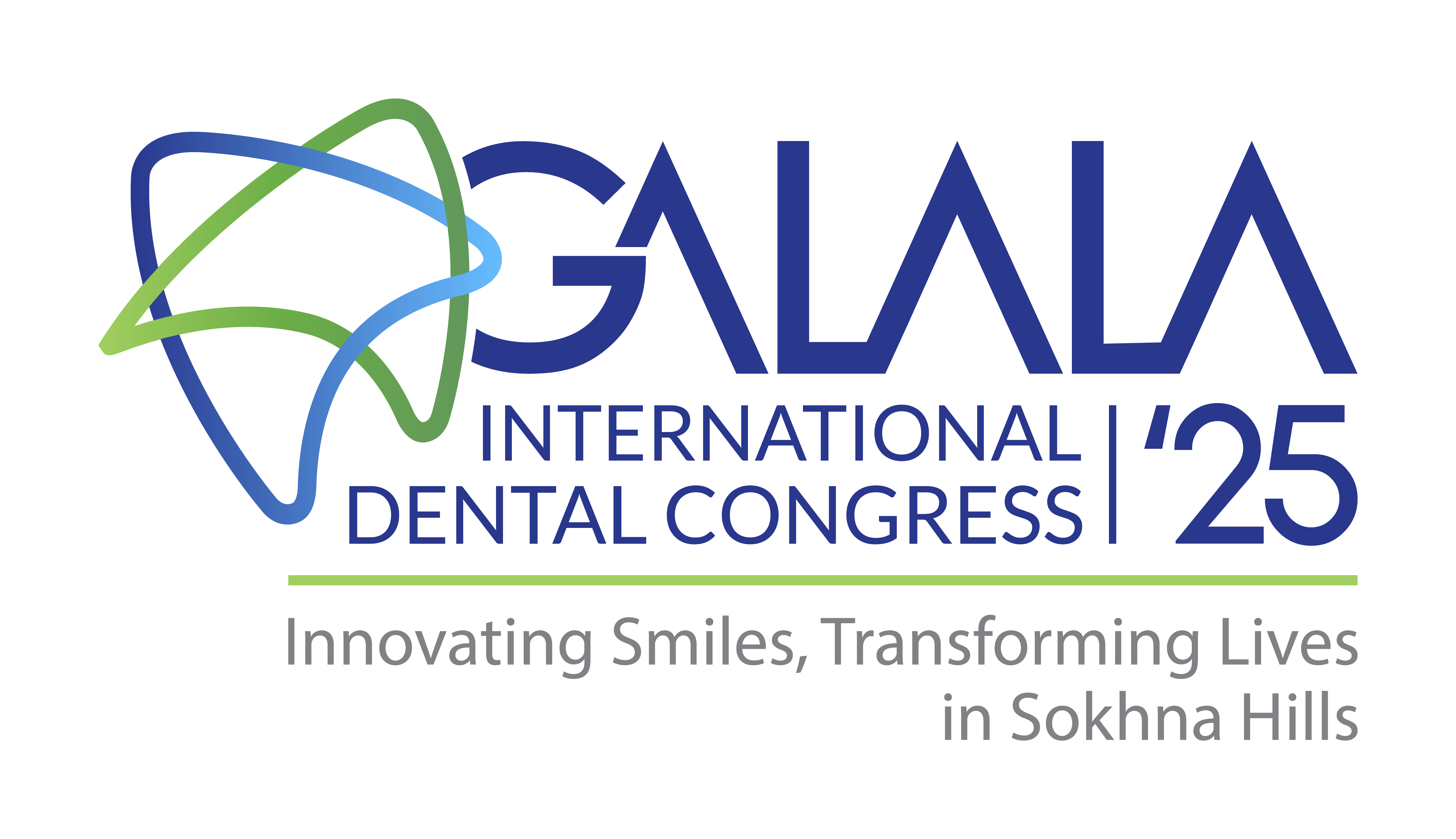 Authors: font size 60 – 70 bold
Affiliation: font size 54 – 60 italics
text
text
- Add text, pictures, tables or charts, if applicable. Font size for tables or text 40 – 50 / Pictures resolution 300 dpi

- Font size should be a minimum of 32 points. This sample text is 40 points.

-For any section, the font size is relative. If inserted text does not fill the current section, then font size must be increased.
-The layout, number of sections and titles could be modified.  

- Export your document as PDF file if possible.
text
text